Introduction for EDFI/Interact
NDF in brief
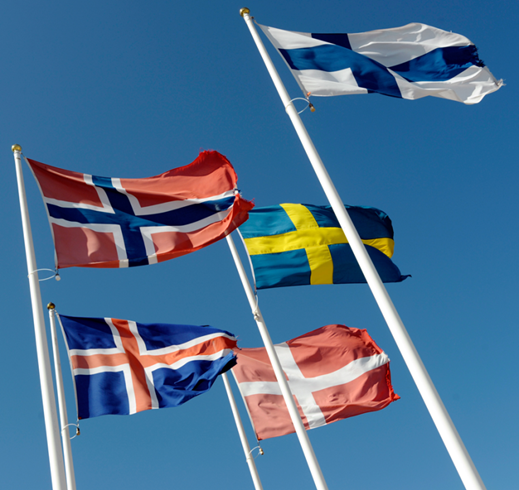 Established in 1989 and owned by Denmark,
    Finland, Iceland, Norway and Sweden 
Operations mirror the Nordic countries’
    priorities in the areas of climate change and
    development
The only joint Nordic finance institution
    focused exclusively on climate change and 
    development in low and lower-middle income 
    countries

Originally funded by the Nordic countries' development assistance budgets
Total assets ~EUR  820 million
Headquarters  in Helsinki, Finland, in connection to Nordic Investment Bank (NIB) 
Staff of 20 persons (a variety  of support services is  bought from NIB)
16/4/19
2
Institutional Framework
Established through an international treaty ratified by Nordic countries

NDF has the legal status of an international legal person, with full legal capacity and is vested with some privileges and immunities typical for an intergovernmental organisation
 e.g. immunity from jurisdiction of national authorities 

25 Framework Agreements with sovereign countries where NDF has (had) activities in 

Members of  Board of Directors represent ministries of foreign affairs in each Nordic country
Members of supervisory body Control Committee are parliamentarians  from each Nordic country
Mandate of Managing Director up to 5 years
16/4/19
3
MEMBER COUNTRIES
Governance
NORDIC COUNCIL OF MINISTERS
CONTROL COMMITTEE
BOARD OF DIRECTORS
MANAGING DIRECTOR
16/4/19
4
NDF Mission and policy context
Mission
Provide concessional financing and knowledge for climate change and development activities primarily in low-income countries
 adaptation and/or mitigation activities 

Policy context for NDF operations 
Global sustainable development agenda / contribution to the UN Sustainable Development Goals 
Development policies of the Nordic countries
16/4/19
5
Translating NDF's Strategic Mission into Results
Provide financing and knowledge for climate change and development activities primarily in low-income countries
Strong focus on
Poverty reduction
Development effectiveness
Inclusive development
Gender responsiveness
NDF’s key comparative advantages
Nordic know-how
Innovative frontrunner
Agile and flexible
Reaching over regions
Programmes & Projects
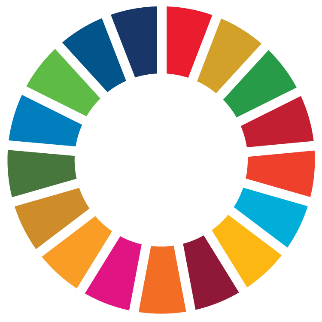 Core principles
Strategic focus
areas
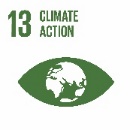 Climate change
Development
Nordic identity
Catalytic role and leverage
Project preparation
Innovation
Private sector development & blended finance
High risk interventions
Emerging climate issues
Co-financed projects
Nordic Climate Facility
EEP Africa Trust Fund
Policy context
Global sustainable development agenda | Development policies of the Nordic countries
[Speaker Notes: .]
Strategic Focal Areas 
steering selection of projects to be financed
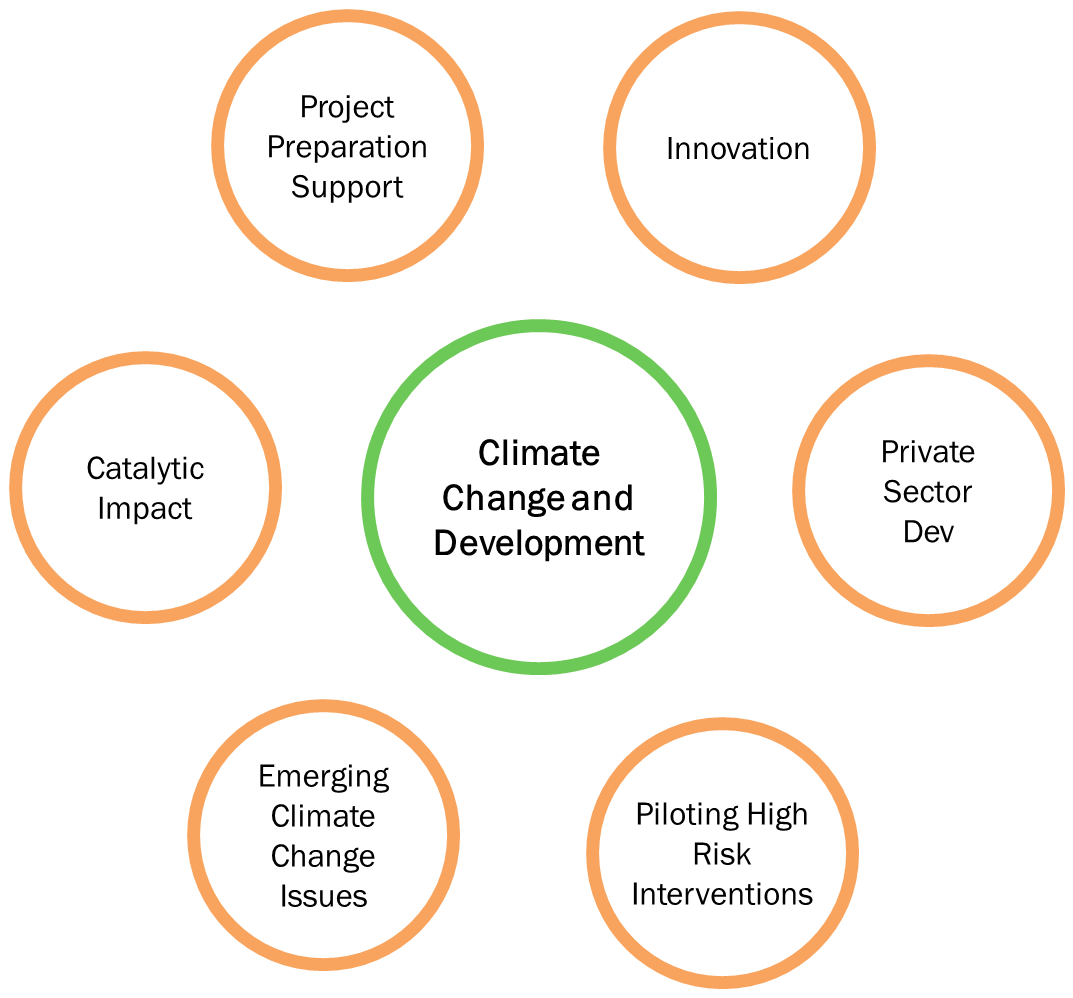 16/4/19
7
Where we operate
Latin America (3)
Bolivia
Honduras 
Nicaragua
Africa (14)
Benin
Burkina Faso
Cape Verde
Ethiopia
Ghana		Senegal
Kenya		Tanzania
Malawi 		Uganda
Mozambique	Zambia
Rwanda	Zimbabwe
Asia (10)
Bangladesh 
Cambodia 
Kyrgyz Republic
Lao PDR 
Maldives 
Mongolia 
Nepal 
Pakistan
Sri Lanka 
Vietnam
16/4/19
8
NDF's modes of financing
NDF finances projects usually in cooperation with bilateral, multilateral and other development institutions
NDF flexibly uses loans, equity, traditional grants, reimbursable grants and any combination of these as financing instruments
NDF concessional financing typically in the range of EUR 0.5-10 million

Two NDF-managed challenge funds
Nordic Climate Facility (NCF):  a challenge fund providing seed funding for Nordic applicants
the Energy and Environment Partnership Trust fund (EEP Africa): a multi-donor fund providing early stage and catalytic financing primarily for private-sector-led projects
16/4/19
9
Nordic Climate Facility (NCF)
Support (grant) up to 500,000 euro to innovative projects that have the potential to combat climate change (mitigation and/or adaptation) and alleviate poverty in low-income countries.

8 Calls for Proposals targeting Nordic applicants, with a requirement of partner institution in an NDF partner country,  launched since 2009.

82 projects financed
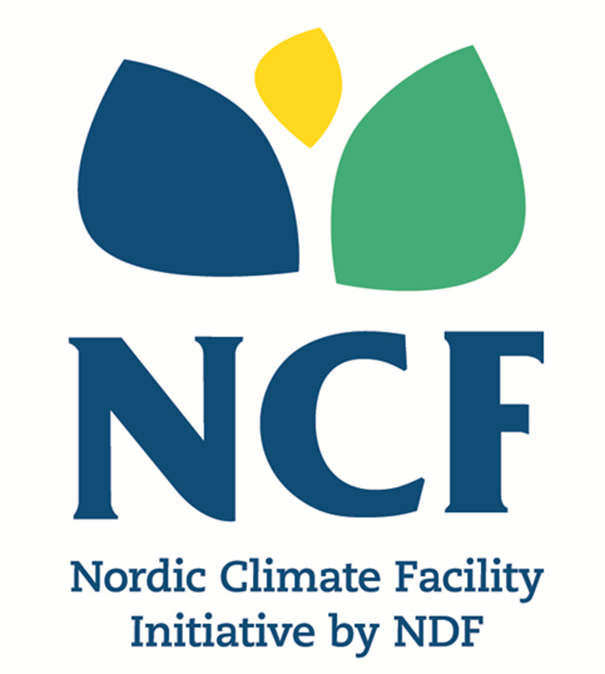 16/4/19
10
WHAT IS EEP AFRICA
Multi-donor fund providing early stage grant and catalytic financing to innovative clean energy projects, technologies and business models
Hosted and managed by NDF
15 countries in Southern and East Africa of which 8 NDF focal countries
EUR 14 m committed to 28 projects since NDF took over management
ABOUT EEP AFRICA
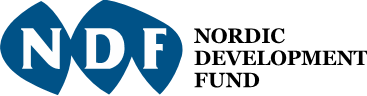 Typical characteristics of NDF projects
Catalytic role and leverage targeting projects with significant scale-up potential

Project preparatory funding targeting opportunities early in the project cycle

Support for innovation targeting new climate solutions, new financing tools and new partners

Support for private sector development harnessing immense private sector potential for climate solutions

Piloting of high risk interventions with targeted grant and blended finance

Emerging climate change issues allowing for dynamic and evolving climate threats and solutions
16/4/19
12
Our Added Value
We are the only joint Nordic finance institution combining development and climate and focusing on low-income countries
As a fast and agile cooperation partner we are attractive to partner countries, large MDBs and other financiers 
We have a palette of financing instruments enabling i.a. blended financing  
We can respond to demand in niches where larger financiers cannot ,e.g. SME financing with MDBs, upstream activities involving high risk 
We have a solid experience of climate financing mechanisms
16/4/19
13
Portfolio as of 31 December 2018
600+ projects financed altogether by NDF since 1989

223 projects under current climate change and development mandate since 2009
142 on-going projects at various stages in 16 countries 

51 new projects in 2018  

Predominant themes in 2018 

Blended financing, increased use of equity/loans vs. traditional grants 
Private sector adaptation
Catalytic financing for coastal resilience
16/4/19
14
2018 Operations
16/4/19
15
Project Performance and Results 2018
NDF financed projects work towards the sustainable development goals (SDGs) defined by the United Nations, especially the following:
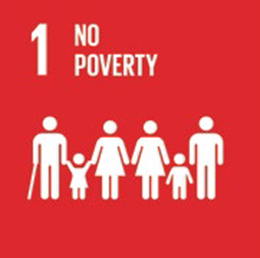 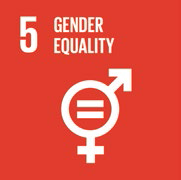 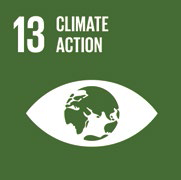 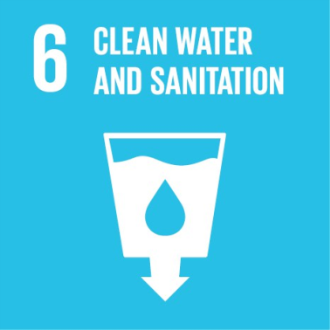 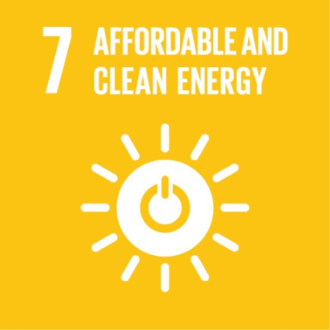 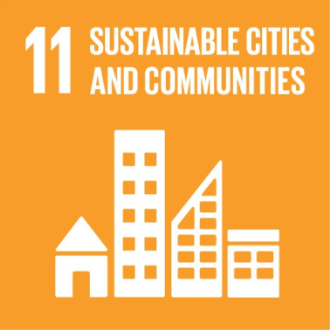 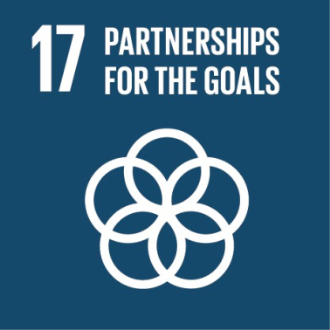 16/4/19
16